アルツハイマーデーin大北
アルツハイマーデーって？
1994年9月21日、スコットランドで第10回国際アルツハイマー病協会国際会議が開催されました。会議の初日であるこの日を「世界アルツハイマーデー」と宣言し、日本でも、この日を中心に認知症の啓蒙を実施しています。９月を「世界アルツハイマー月間」と定め、認知症への理解を呼びかけるなどの活動を行っています。
アルツハイマーデーに賛同し
大北地域でも以下の活動を行います！
１
市民公開講座（Web講演　zoomにて）
　　日　時　　R4年9月19日（月）　13時～14時
　　テーマ　　「地域包括ケア時代の到来と認知症医療」
　　講　師　　長野県立こころの医療センター駒ヶ根
　　　　　　　　　　　　　　院　長　　埴原 秋児 先生
いずれも
参加無料　です！
※市民公開講座のお申し込みについて（申し込み締め切り：R4年9/16　先着500名まで）
　①Webで視聴→以下のURLまたはQRコードからお申し込み下さい。
　　https://us02web.zoom.us/webinar/register/WN_UZjbxbvATFW_SvAFyguYZQ
　②会場での視聴を希望の方→大北地域の各市町村毎に少人数での視聴会場を設けます。お申込み・
　　　　　　　　　　　　　　詳細については、お住まいの地域包括支援センター（ちらし下段）へ
　　　　　　　　　　　　　　お問い合わせください。
　R4年10/1～10/15までオンデマンド視聴が可能です。
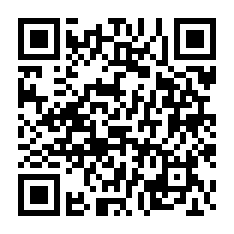 ２
認知症に関するパネル展示
   日　時　R4年９月15日（木）～21日（水）
　場　所　あづみ病院外来棟２階廊下
　内　容　認知症について・服薬管理について・
　　　　　大北地域のサポートの紹介など…
　　　　　　　関心のある方はぜひご覧ください！
お薬カレンダー・薬ボックスを利用する

処方された薬を薬袋の中から取り出す作業は、
忘れやすく混乱しやすいことがあります。
ご本人が、日にちや曜日の理解ができる段階の場合、薬を「朝・昼・夕・寝る前」に分けて、見やすい場所にセットしておくことで飲み間違いを予防できることがあります。
セットした場所のお薬が残っていれば、飲んでいないことが他の人から見ても把握しやすくなります。
１日分～１週間分のセットができますが、飲んだことを忘れてまた飲んでしまうなど危険がある方の場合は、１日分だけセットするなど、その方の様子に合わせて対応することが必要です。
市販のお薬カレンダー・薬ボックスは、薬局やネット通販で購入できます。ご本人の飲みかたに合う物を工夫して作成することも一つです。
●症状について
　中核症状については、進行を緩やかにする薬が使われるようになりました。
　周辺症状：ＢＰＳＤについては、ご本人に合った対応方法を考えて行うことと、薬による治
　療を行うことで、大変な時期を乗り切ることができます。一人で悩まずご相談ください。
認知症サポーターと
　オレンジリング


認知症支援の色はオレンジ。認知症を正しく理解し、認知症の人や家族を温かく見守り支援する人を「認知症サポーター」と呼び、サポーターの目印として着用するリングを「オレンジリング」といいます。
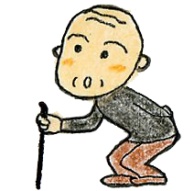 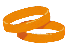 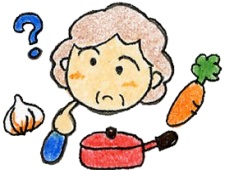 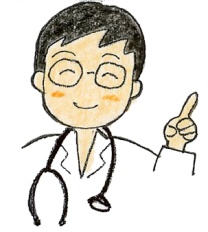 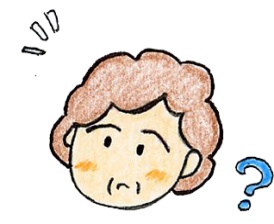 認知症支援の色はオレンジ。認知症を正しく理解し、認知症の人や家族を温かく見守り支援する人を「認知症サポーター」と呼び、サポーターの目印として着用するリングを「オレンジリング」といいます。
３
オレンジリングメッセージ
　日　時　R4年9月15日（木）～21日（水）
　場　所　あづみ病院外来棟2階廊下
認知症に関するメッセージをオレンジの付箋に記載していただくコーナーです。
皆様のメッセージをパネルに貼り、オレンジリングの形を造ります！
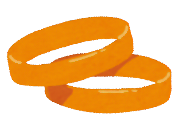 ※新型コロナウィルス感染状況により、内容が変更となる場合があります。　
　ご了承ください
主催：北アルプス医療センターあづみ病院　認知症疾患医療センター
共催：北アルプス広域連合・池田町地域包括支援センター・松川村地域包括支援センター・大町市地域包括支援センター・
　　　大町市南部地域包括支援センター・大町市北部地域包括支援センター・白馬村地域包括支援センター・
　　　小谷村地域包括支援センター
協力：大北薬剤師会
●市民公開講座　会場視聴申し込み先➡お住まいの市町村の地域包括支援センターへお電話ください（平日の9時～17時）
　　　池田町：☎61-5000（総合福祉センターやすらぎの郷内）・松川村：☎62-3290（保健センター内）
　　　大町市：☎22-0420（市役所内）・白馬村：☎72-6667（村役場内）・小谷村：☎82-3135（村役場内）

●お問い合わせ先　北アルプス医療センターあづみ病院　認知症疾患医療センター　☎0261-62-3166（病院代表）
[Speaker Notes: 大北地域用]